Entertainmentvs. The InternetTurningThreats into Opportunities
Download the Original Presentation- Entertainment vs. The Internet,Turning Threats into Opportunities
View this video presentation from our Digital Video Forum ’13, or download the native PowerPoint slides, here:
http://gdusil.wordpress.com/2014/01/27/entertainment-vs-the-internet-turning-threats-into-opportunities
http://gdusil.wordpress.com/
Additional presentations, white papers, and winning solutions can be found on our corporate web-site, here:
http://www.visualunity.com/en/resources/
Digital IndustryEvolution
InternetGeneration
DigitalSociety
90’s & 00’s
10’s
Sources: *Cisco, **Informa, ***ARM, by 2016
[Speaker Notes: Giga - G109 230
tera - T1012 240
peta - P1015 250
Exa - E1018 * 260]
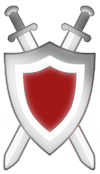 Industry     Wars
Entertainment
Communication
Front Lines
Subscriber Ownership
Industry Relevance
Revenue Protection
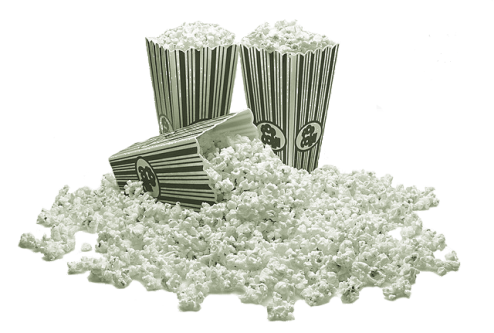 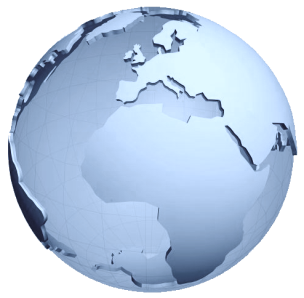 Computing
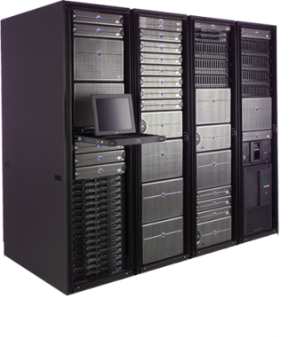 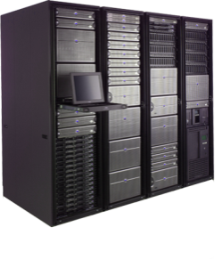 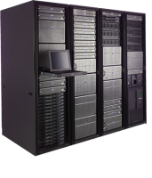 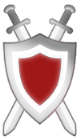 Broadcast      Over the Top
“Over the Top”
CloudServices
Internet
router
BroadcastServices
TV
Tablet
STB
mobile
PC
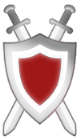 ISP      OTT
Penetration
‘‘
’’
As sales in OTT increase, ISPs have the burden to invest in bandwidth to keep up with demand
Opportunity

Sources: Sandvine, Cisco, GCI, Internet World Stats
Netflix penetration numbers are for the USA only.
[Speaker Notes: 815m people in all of Europe]
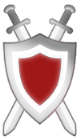 Net Neutrality      Internet Governance
Video will be 70%of Global Traffic by 2016 
11.0 billion HD movies*
Internet Governance:
Data Discrimination, Traffic Shaping, Bandwidth Caps,Blocking & Filtering, Premium Rates, etc.
‘‘
’’
Cisco - Visual Networking Index, Forecast & Methodology ‘11–’16
* Using an average of 6GB for a 1080p movie
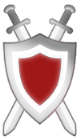 Mobility     Apps
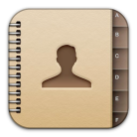 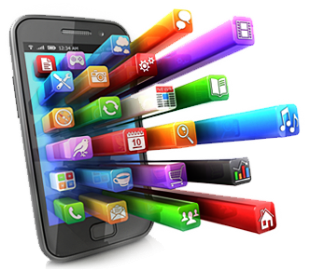 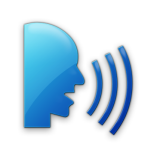 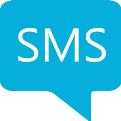 [Speaker Notes: Mobile providers have lost control over their subscribers as phone is no longer at the center of the mobile value proposition.  Applications are sold through app stores, and downloaded through the internet, not sold by mobile providers]
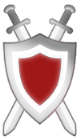 Internet Piracy     Entertainment Industry
Envisional - An Estimate of Infringing Use of the Internet (11.Jan)
Internet Piracy Epidemic?
Napster 
KaZaA
Megaupload
BitTorrent
BitTorrent  Inc. announces 150m active  users (Jan ‘12), growing at 50% per year
Megaupload shuts down @180m users
Napster Shuts down @26m users
KaZaA peaks @34m users
1999
2000
2001
2002
2003
2004
2005
2006
2007
2008
2009
2010
2011
2012
[Speaker Notes: Wikipedia:
Megaupload Ltd,[1] best known for its closed websites including the top-15 file hosting service megaupload.com,[1] is an online Hong Kong–based company established in 2005 that ran online services related to file storage and viewing. The domain names were seized, and the sites associated with Megaupload were shut down by the United States Department of Justice on 19 January 2012, following the indictment and arrests of the owners for allegedly operating as an organization dedicated to copyright infringement.[3] HK$330 million (approximately US$42 million) worth of assets were frozen by the Customs and Excise Department of Hong Kong.[4]

TPB guilty -  17 April 2009 - The verdict in The Pirate Bay trial was announced November 26, 2010. The appeal court shortened sentences of three of the defendants who appeared in court that day. Neij's sentence was reduced to 10 months, Sunde's to eight, and Lundström's to four. However, the fine was increased from 32 to 46 million kronor
Ultraviolet launch -  Horrible Bosses and Green Lantern, were released beginning October 11, 2011 by Warner Home Video

“BitTorrent has, on average, more active users than YouTube and Facebook combined (this refers to the number of active users at any instant and not to the total number of unique users)” – Wikipedia

MegaUploader - On 19 January 2012 the United States Department of Justice seized and shut down the file-hosting site Megaupload.com and commenced criminal cases against its owners and others. On 20 January Hong Kong Customs froze more than 300 million Hong Kong dollars (US$39 million) in assets belonging to the company.[46]. Unique visitors: 82,764,913, Page Views (in history): over 1,000,000,000[13], Visitors per day: 50,000,000[13], Registered Members: 180,000,000[13], Storage: 25 petabyte (25,000 terabyte)[15] - Wikipedia]
Relative Release Windowsfor Premium Content
Head-end
Revenue
TV
Pay TV
Own
Cinema
Rent
VoD
0
1
2
3
4
5
6
7
24
Long-tail
months
USA
International
USA
Int’l
USA
Int’l
USA
Int’l
USA
Int’l
USA
Int’l
BroadcastCentric     Social     Centric
Broadcast
Social
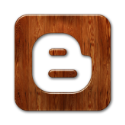 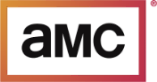 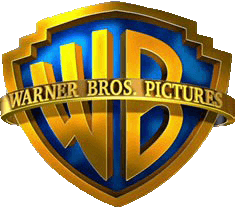 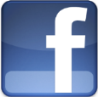 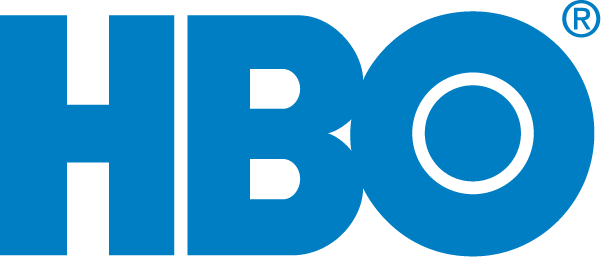 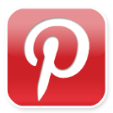 Social
Broadcast
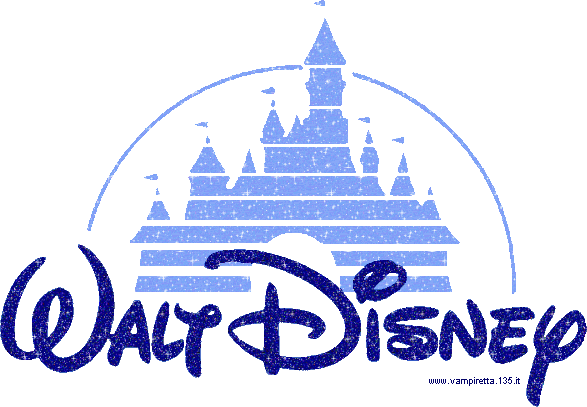 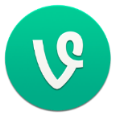 Lifestyle
Apps
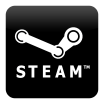 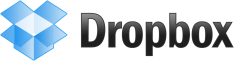 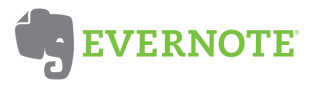 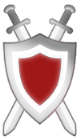 [Speaker Notes: Aug 28, 2013 - Twitter has acquired Trendrr, a company that tracks social media engagement around TV content]
OTT BindsAll 3 DigitalIndustries
Entertainment
Communication
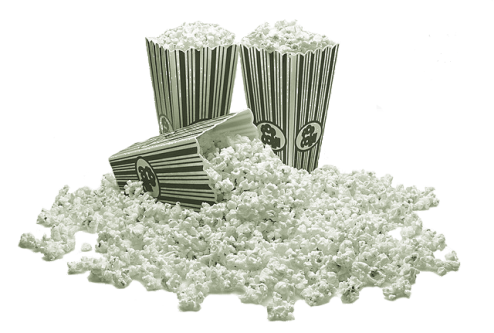 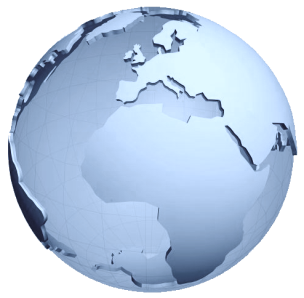 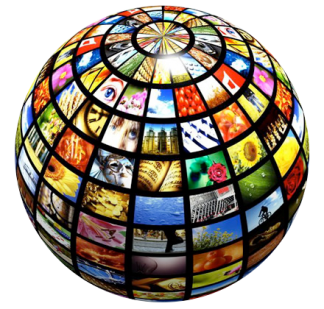 Computing
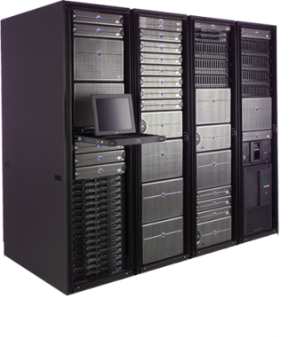 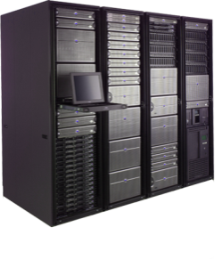 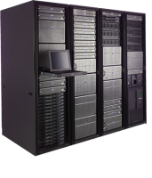 OTT Evolution - Content Discovery
Search
‘‘
’’
A Recommendation Engine is not just aboutContent Suggestions 
It’s about Meaningful & Personal Engagement
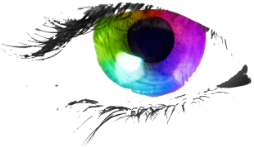 Discovery
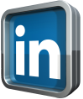 OTT Evolution –More Than Video
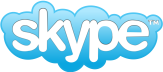 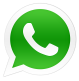 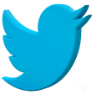 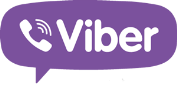 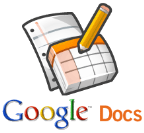 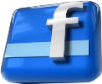 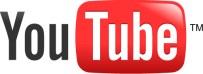 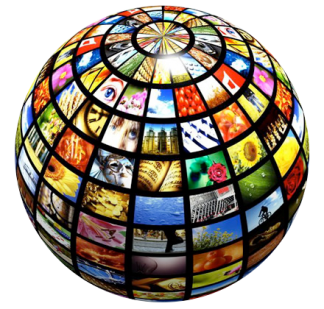 ‘‘
’’
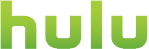 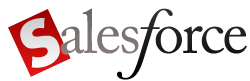 OTT will bringthe future of Entertainmentto tomorrow’sDigital Society
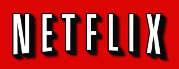 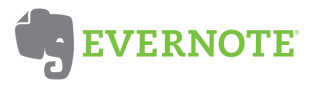 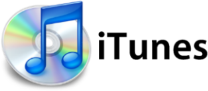 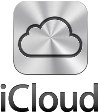 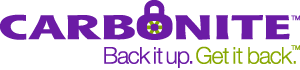 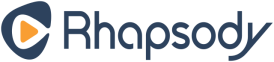 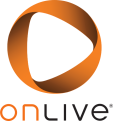 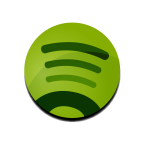 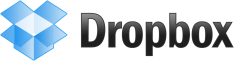 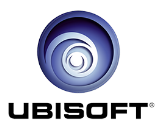 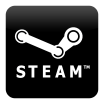 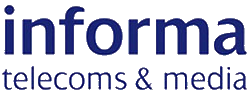 Market - Broadcast & OTT
TV & Video market estimated at $395b globally, by 2017
OTT - 37b US$ by 2017
CAGR = Compounded Annual Growth Rate
[Speaker Notes: New enterprise market for video delivery growing
Continues to have very strong growth and demand for IP-based video products and services.
Viewing is no longer passive; Multiscreen social engagement is key
Opportunity for new revenue models & monetization
IT suppliers lack real IPTV and Multiscreen expertise
According to the latest forecasts from Informa Telecoms & Media, the global online-video market will be worth $37 billion in 2017, driven by the popularity of services like Netflix and YouTube. 
This figure is made up of the three key video-revenue streams of advertising, subscriptions and transactions. Despite the market maturing, advertising will continue to be a larger revenue generator than subscriptions in 2017, as it is in 2012.
Broadcasters, content owners, publishers and others must migrate to Multiscreen delivery to survive. OTT services (media distribution over third party infrastructure) will grow significantly.
“$2 Billion Video Delivery Platforms Market Set to Double by 2017”, Says ABI Research 

“According to Brightcove (Nasdaq:BCOV), there is a large and growing market opportunity for OVPs and it estimates the total addressable market to be approximately $2.3 billion in 2011, growing to approximately $5.8 billion in 2015.” Larry Kless

Visual Unity is ideally positioned to take advantage of the growing need for broadcaster's move Multiscreen.

“Video Infrastructure Market Reaches $13.2B Worldwide. The impact by OTT video and Multiscreen viewing is still slight but threatening” ACG Research

“In 2012, revenues for video platforms distributing video on behalf of media & entertainment companies (including cable & satellite distributors) worldwide will reach $2.1 billion, and will grow to over $4 billion in 2017. In particular, Multiscreen video—“TV Everywhere” to some—is gaining momentum across all pay-TV operator types (cable, satellite, and IPTV) in all regions: 83% of the operators we interviewed plan to offer some type of Multiscreen viewing—PC, smartphone, tablet—by 2013.” says Jeff Heynen, directing analyst for broadband access and video at Infonetics Research.]
OTT Evolution - Vertical Tiers
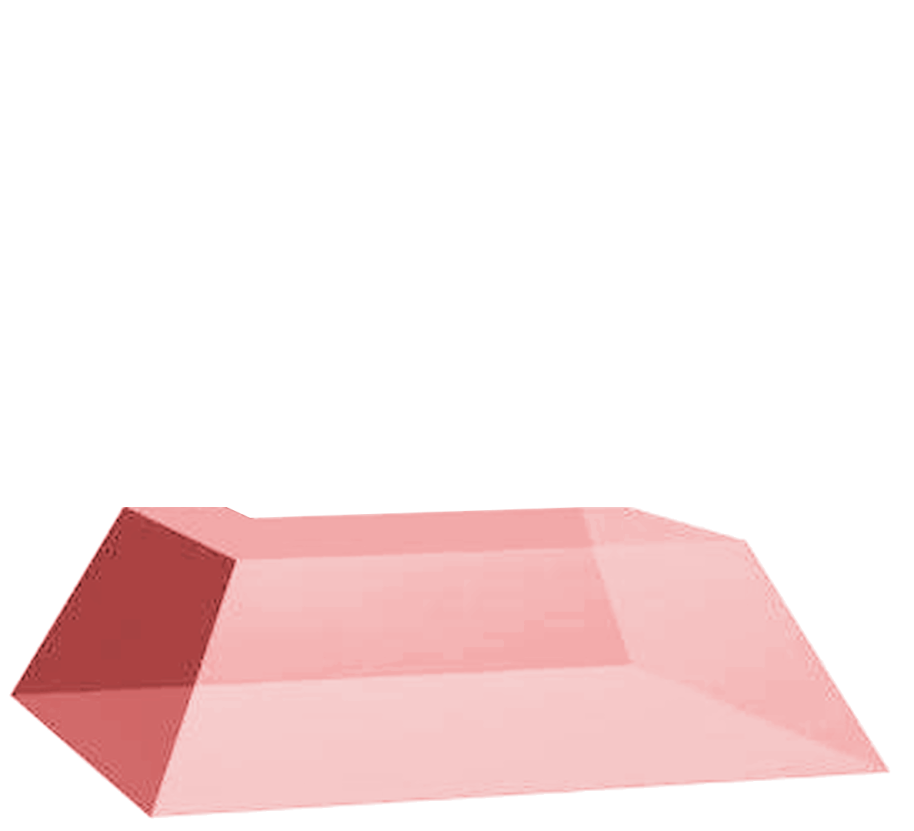 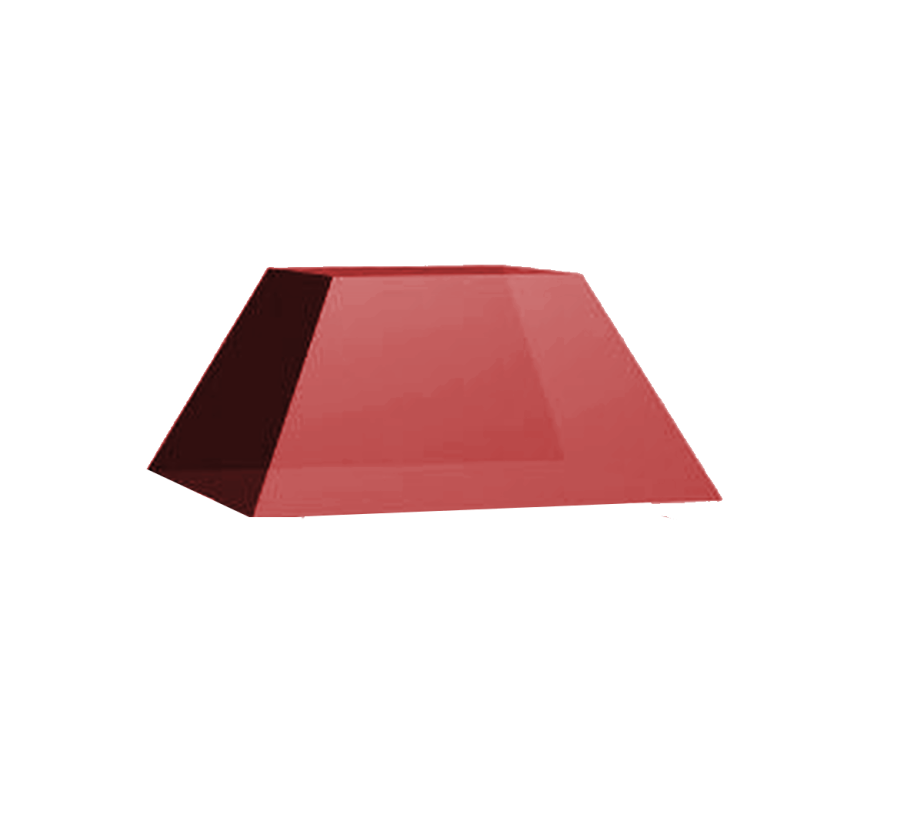 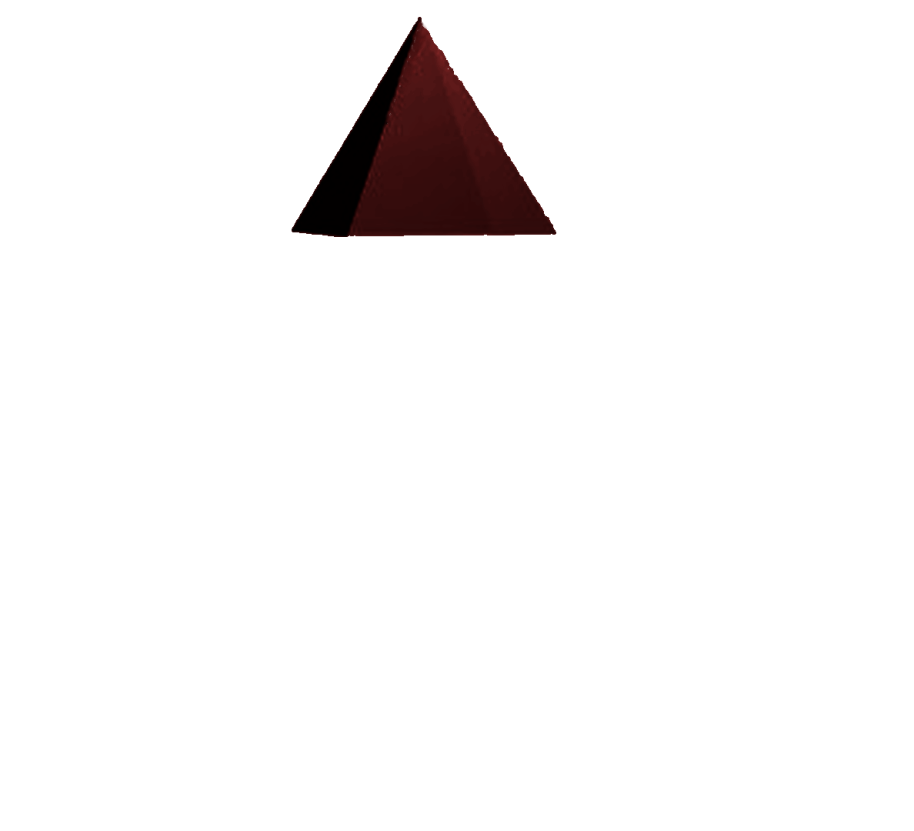 Tier 1
National Broadcasters
Tier 2
Regional Broadcasters & Affiliates
Content Aggregators
Telco & MSO (i.e. Cable)
Tier 3
Corporations & Government
Education & House of Worship
etc.
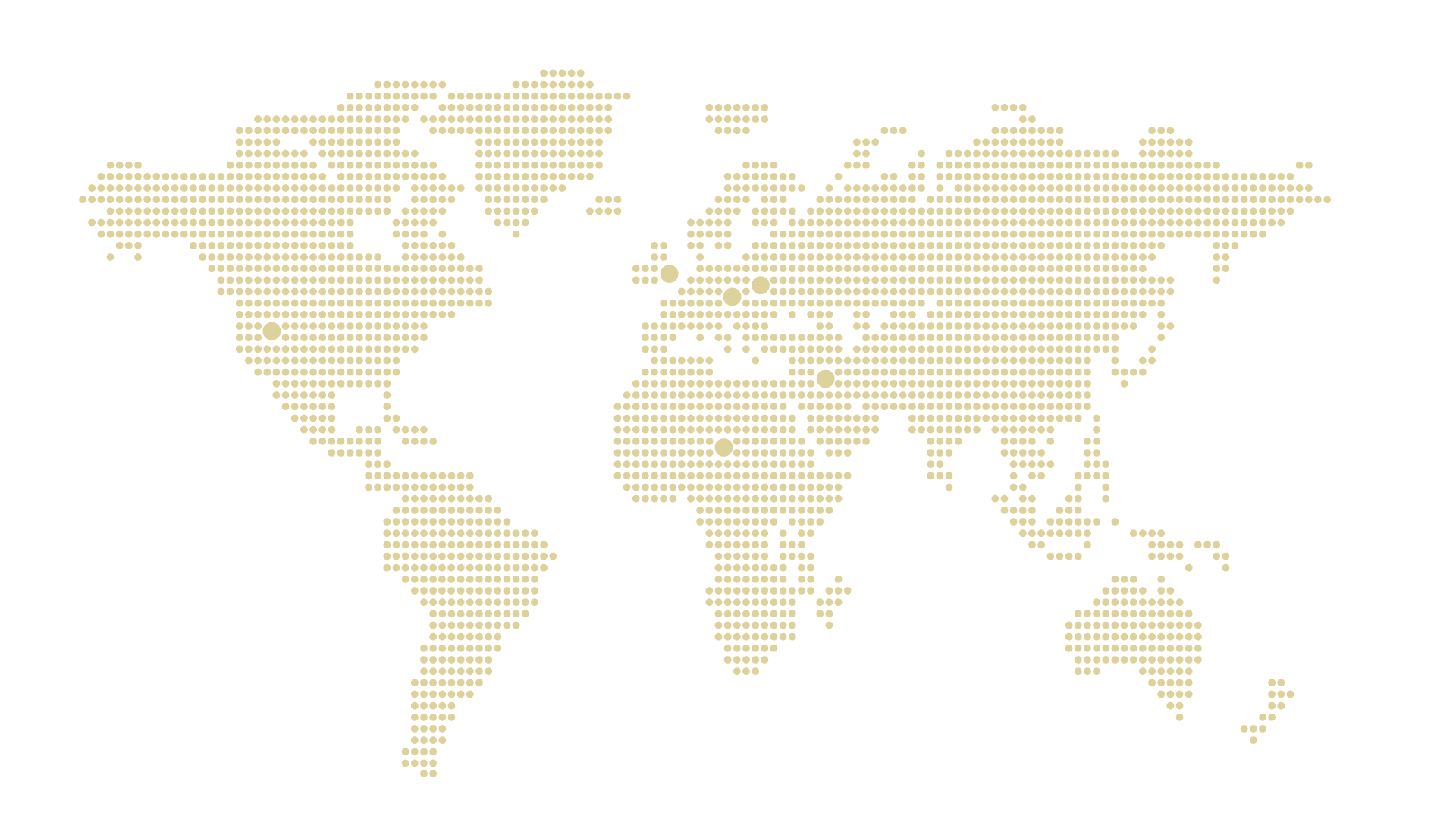 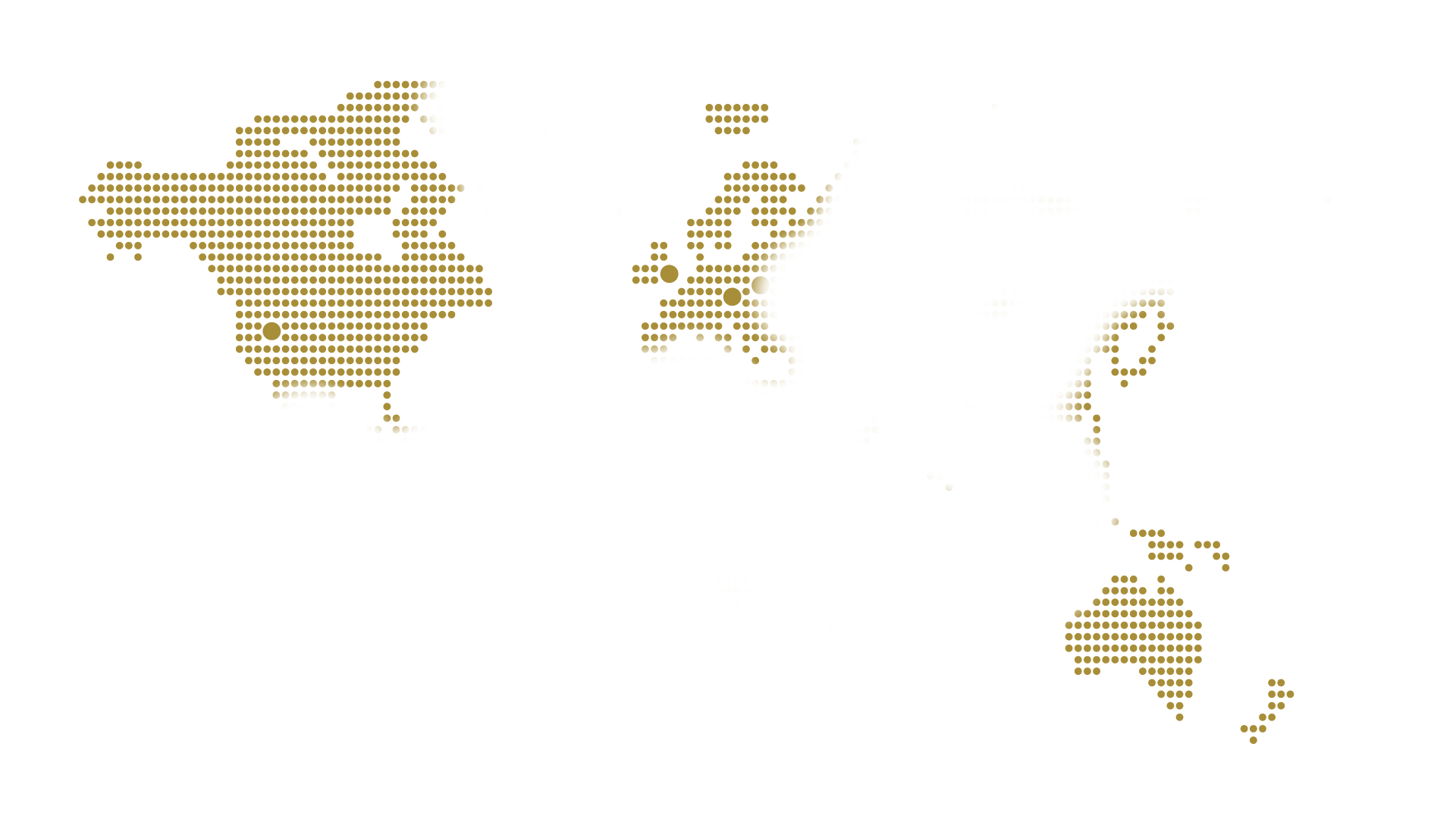 OTT Evolution – Geographic Tiers
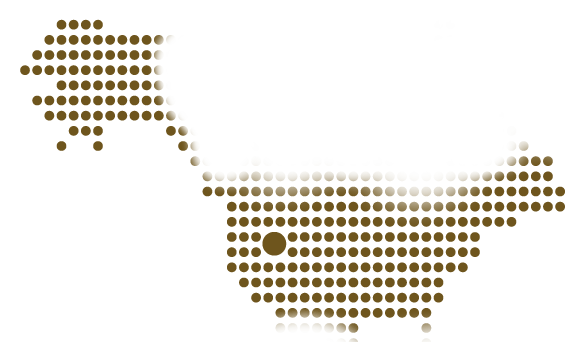 Emerging
Markets
           36-48  mths           behind USA
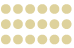 Europe, Canada, Asia
           18-24  months           behind USA
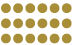 USA
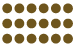 Synopsis – Entertainment vs. the Internet, Turning Threats into Opportunities
The entertainment landscape has changed more in the last decade, than in the 60+ years of broadcast. Much of this disruption can be attributed to the growth of the internet. From this infrastructure, several battles are raging under the feet of consumers; Broadcast has a new adversary called OTT (Over the Top Video); ISPs are struggling to keep up with bandwidth demands of video; mobile infrastructures have also witnessed significant changes in consumer behavior as applications overshadow handset features. This presentation explores the various battles taking place between the communication, computing and entertainment industries. The global landscape in subscriber behavior continues to change rapidly, and OTT has the potential to be at the center of it all.
Tags - Entertainment vs. the Internet, Turning Threats into Opportunities
BitTorrent, Blu-Ray, Broadcast, Connected TV, Copyright Infringement, Digital Millennium Copyright Act, Digital Rights, Digital Video, DMCA, DRM, File Sharing, Gabriel Dusil, Internet Piracy, Internet Video, KaZaA, Linear Broadcast, Linear TV, Megaupload, Megauploader, Motion Picture Association of America, MPAA, Multi-screen, Multiscreen, Napster, New Media, Online Video, Online Video Platform, OTT, Over the Top Content, OVP, P2P, Peer to Peer, piracy, Piratez, PlayReady DRM, Recording Industry Association of America, RIAA, Search & Discovery, Search and Discovery, second screen, Smart TV, Social TV, TV Everywhere, Visual Unity